RRM 321: Resource Data and Environmental ModelingFinding statistics
Canada
Statistics Canada
Environment Canada
Natural Resources Canada
Statistics Canada
Webpage http://www.statcan.gc.ca/
Data Tables from CANSIM database
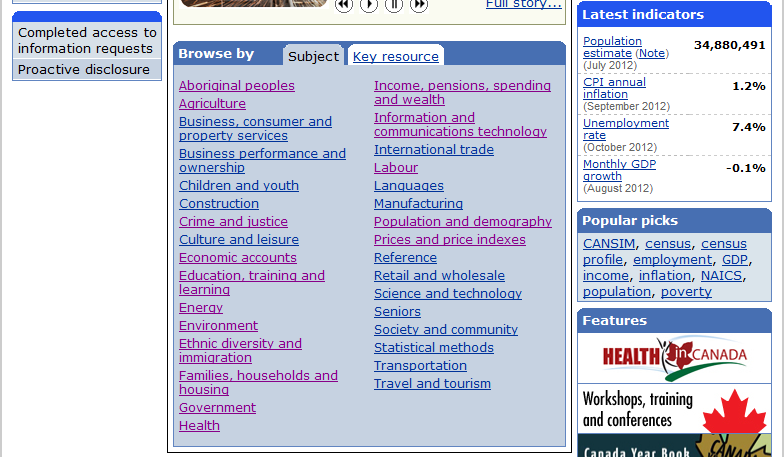 Statistics Canada
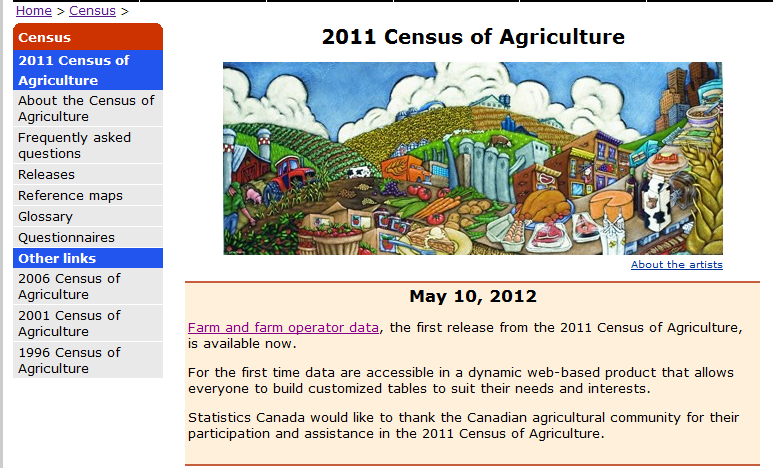 Census of Agriculture http://www.statcan.gc.ca/ca-ra2011/index-eng.htm
Farm data and Farm operator data
Environment Canada
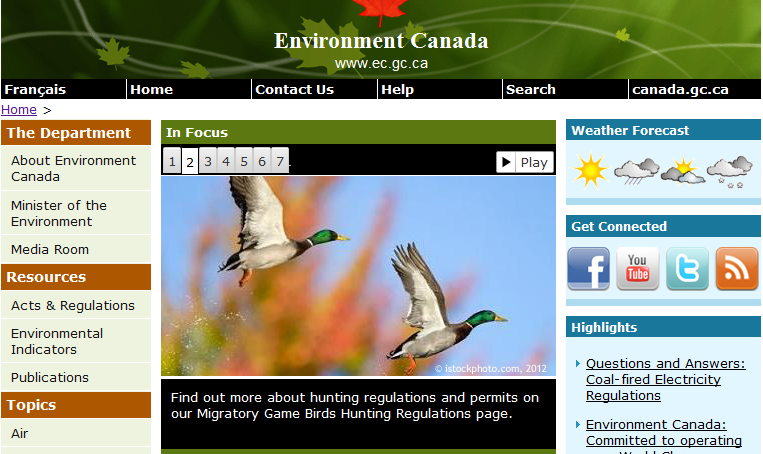 Environmental indicators
http://www.ec.gc.ca/indicateurs-indicators/
Water, Air quality
Climate, emissions
National Pollutant Release Inventory
http://www.ec.gc.ca/inrp-npri/
Climate Data Online: Weather
http://climate.weatheroffice.gc.ca/climateData/canada_e.html
Natural Resources Canada
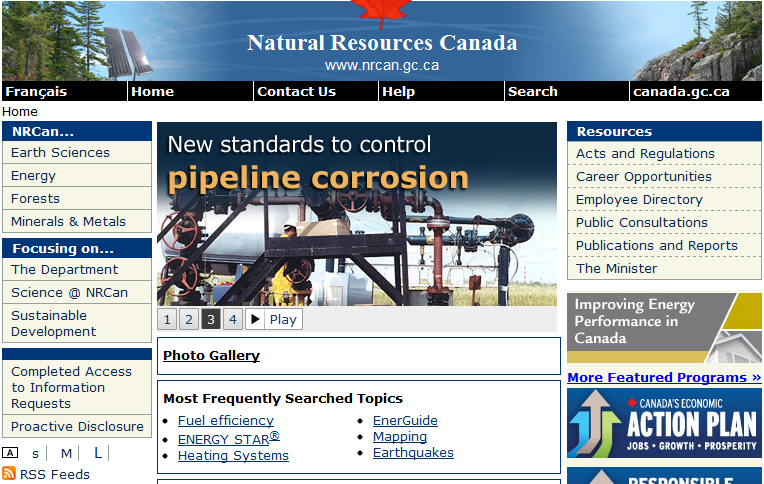 http://www.nrcan.gc.ca/home
Earth Sciences
Energy
Forests
Minerals and Metals
International
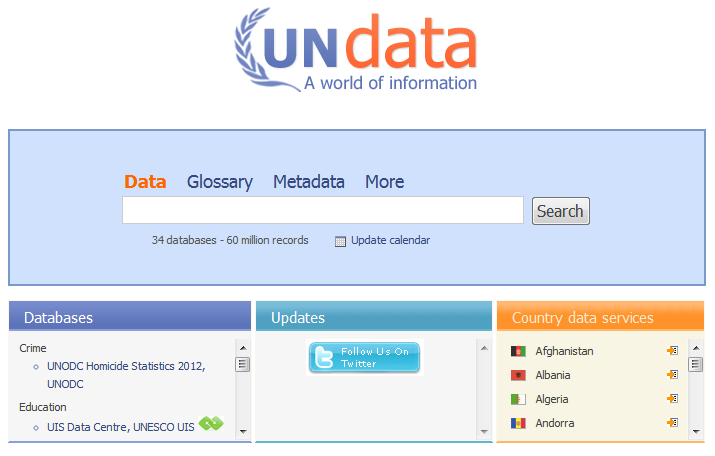 UNdata 
http://data.un.org/Explorer.aspx
International
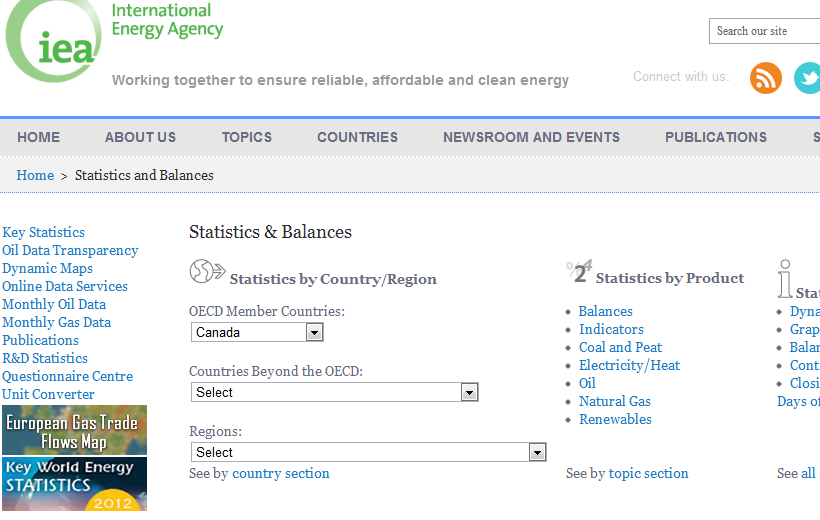 International Energy Agency >>
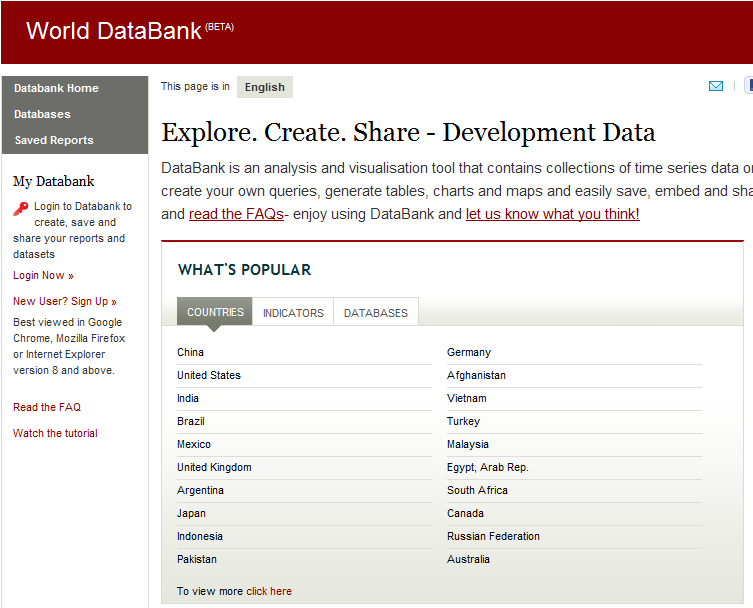 International
World Bank Data
International
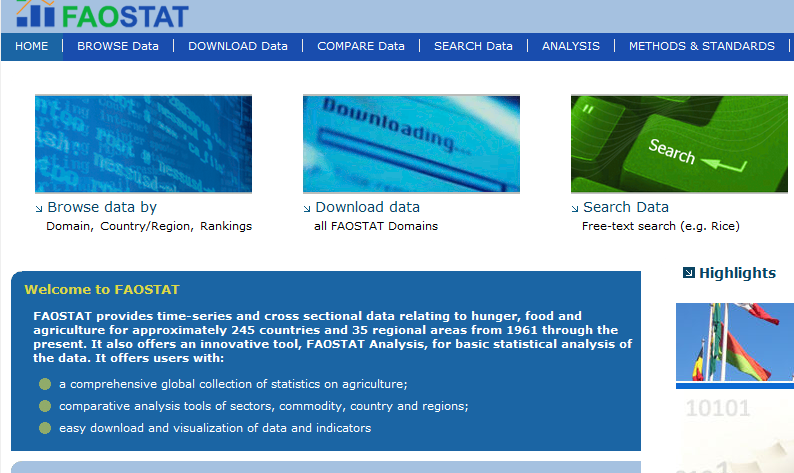 FAOSTAT and AQUASTAT
http://faostat3.fao.org/home/index.html
Contact Us
Sunny Kaniyathu
	306 966 8841; sunny.kaniyathu@usask.ca
Winnie Smit
	306 966 7261; winnie.smit@usask.ca